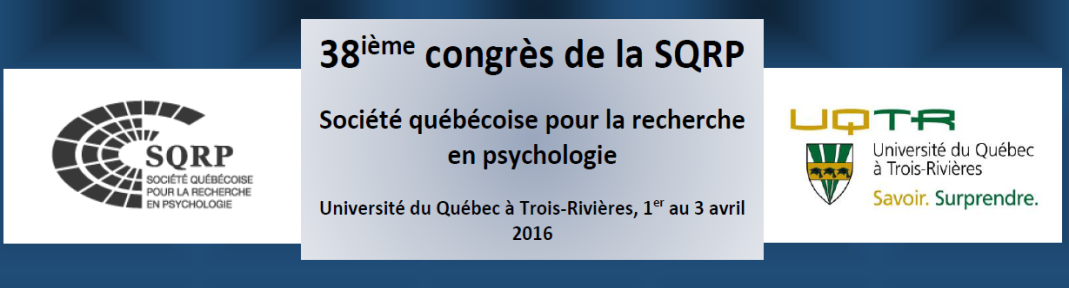 Approches émergentes centrées sur les impacts 
préjudiciables et la vulnérabilité:

L’exemple d’une étude sur les jeux d’argent pratiqués en ligne
Jean-François Biron1
Elisabeth Papineau2 
Fanny Lemétayer2
Guy Lacroix3
Serge Sévigny 4

1Direction régionale de santé publique du CIUSSS du Centre-Sud-de-l'Île-de-Montréal;
2INSPQ; 
3Département d’économie, Université Laval; 
4Département des fondements et pratiques en éducation, Université Laval;
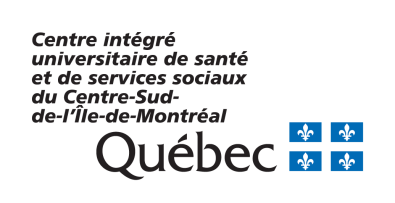 Plan de présentation
Considérations conceptuelles

2.	Exemple d’une étude sur les impacts des JHA en ligne
Considérations conceptuelles
La pratique des JHA n’est pas d’emblée néfaste pour la santé et le bien-être des joueurs
Au niveau populationnel, elle comporte une part évitable de méfaits 
La nature et l’ampleur des méfaits des JHA sont tributaires du cadre avec lequel on les appréhende
Principaux impacts préjudiciables reconnus
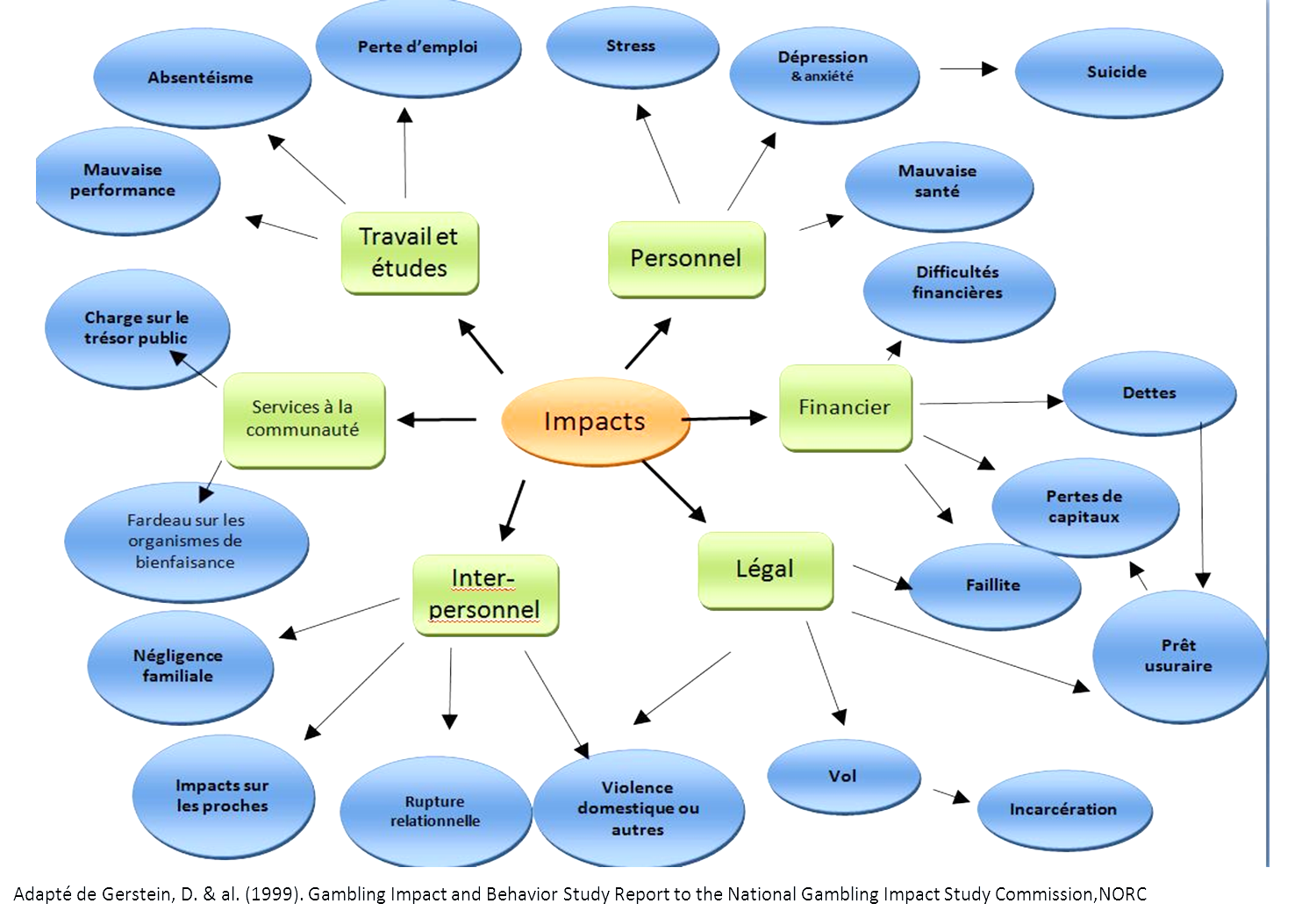 Différents cadres
Approches populationnelles émergentes
Impacts préjudiciables (harm ) / vulnérabilité /environnement
Quelques exemples
Wardle et coll. 2016
Rockloff  et coll. 2015
Houle 2014
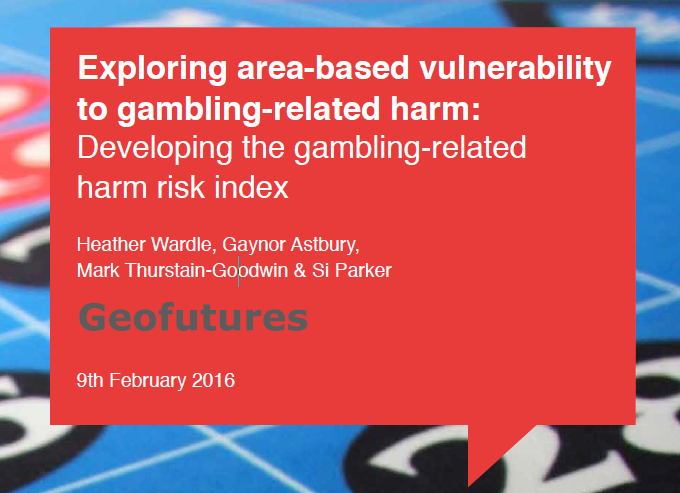 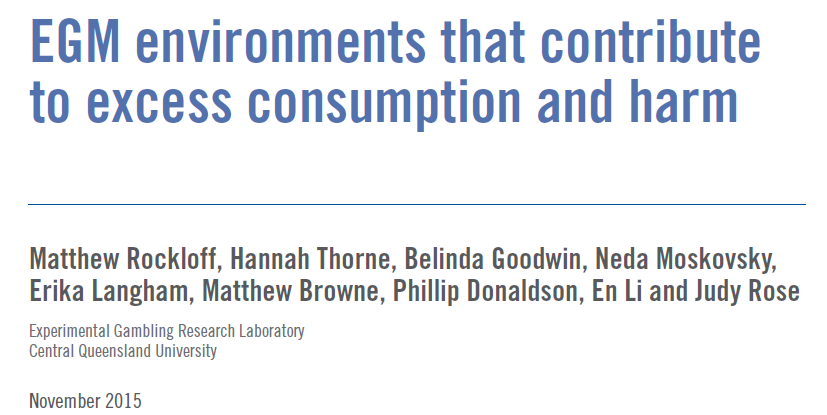 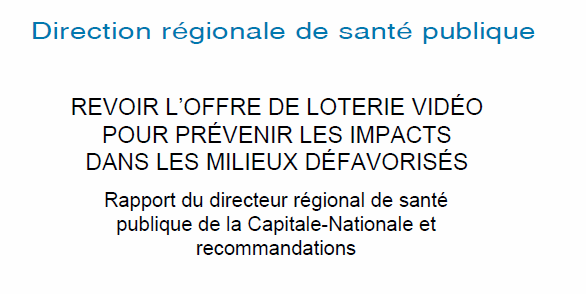 Abbott et coll. 2013
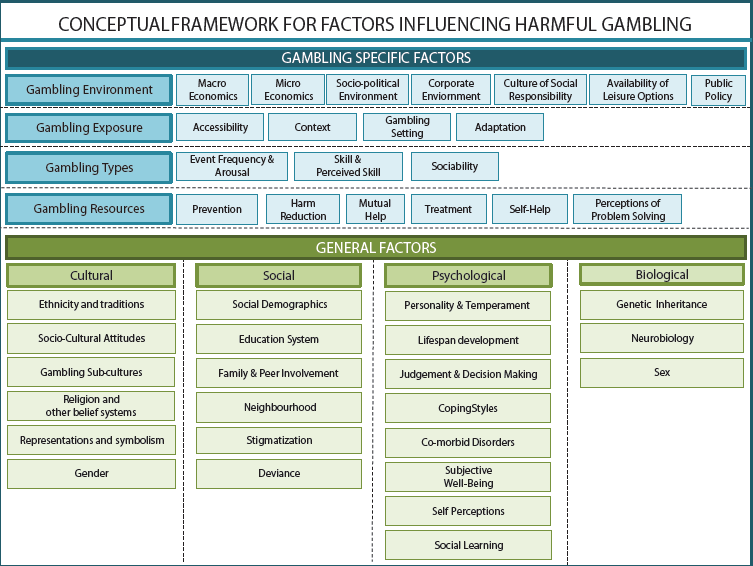 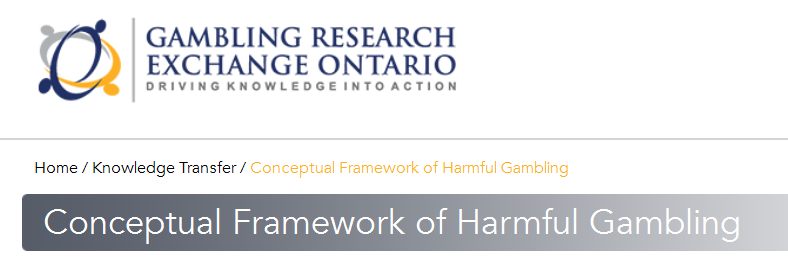 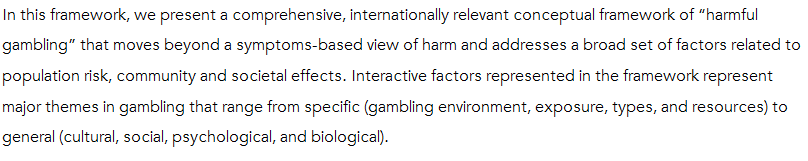 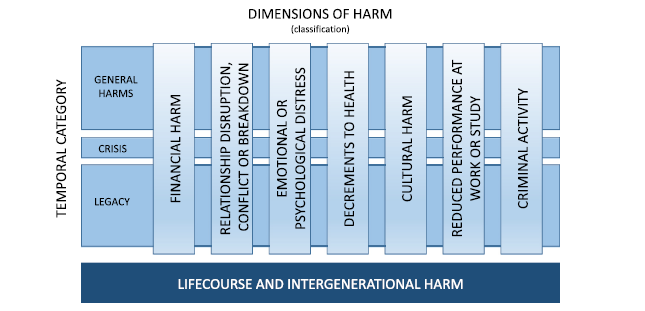 Langham et coll. 2016
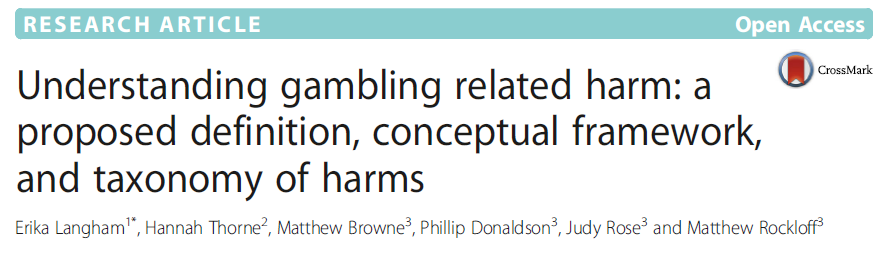 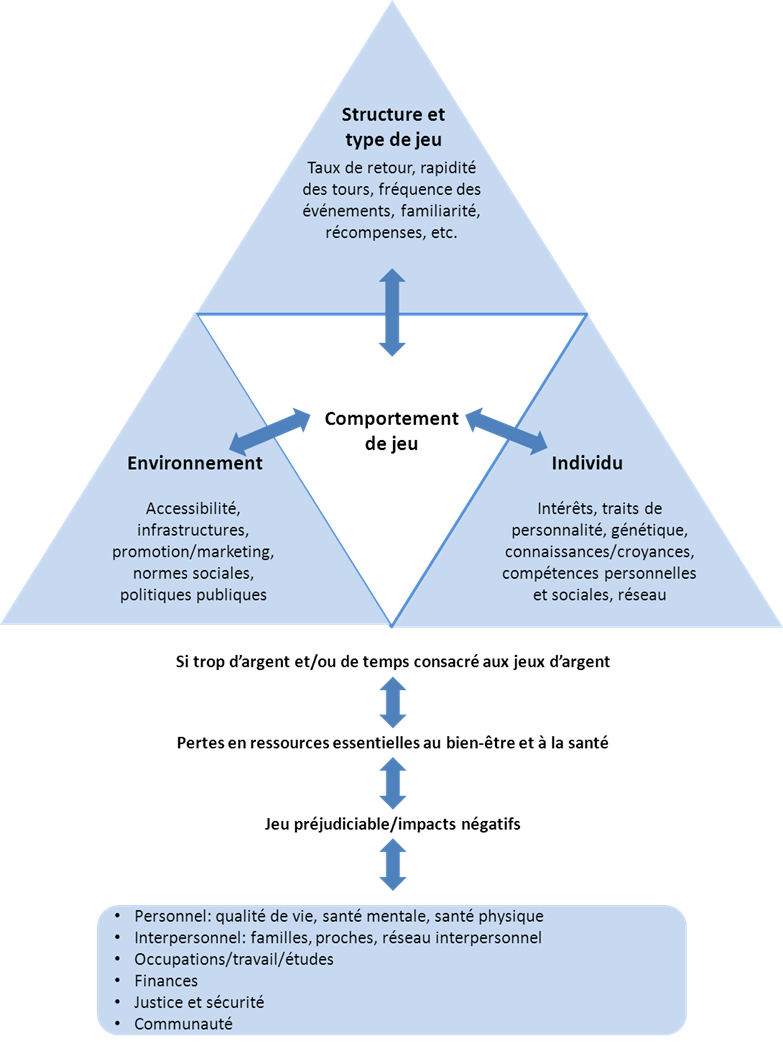 Cadre conceptuel de jeu préjudiciable
Déterminants
Impacts
2. L’exemple d’une étude sur les impacts du jeu en ligne
Question de recherche
La modalité de JHA « en ligne » génère-t-elle davantage d’impacts préjudiciables que la modalité « hors-ligne » sur la santé et lebien-être des joueurs et de leurs proches ?
9
Méthode 1.
Valider la typologie des impacts à mesurer

Mise à jour à partir des travaux de Gerstein (1999)
Revue de littérature scientifique + entrevues avec joueurs
Personnel : qualité de vie, santé psychosociale, santé physique
Interpersonnel : familles, proches, réseau interpersonnel
Occupation/travail/études
Finances
Justice et sécurité
Communauté
Impacts importants sur  le conjoint et les proches 
Impacts relatifs aux finances, à la qualité de vie, aux relations et à la santé mentale sont les plus marqués
Perte d’emploi, absentéisme et retards (occupation)
Méthode 2. 
Comparaison des impacts selon la modalité de jeu
Échantillon

Panel Web : le panel est constitué d’individus recrutés à partir de sondages téléphoniques probabilistes
Joueurs adultes s’adonnant aux  JHA au moins une fois par mois
Traitement des données
Méthode d’appariement par score de propension (Rosenbaum et Rubin, 1983)

Simplement dit…
Pour établir des différences selon la modalité de jeu, les comparaisons entre les groupes se réalisent sur la base d’individus possédant les mêmes caractéristiques (âge, genre, scolarité, revenu, statut matrimonial, etc.).
Source: Papineau, E., Lemétayer, F. Lacroix, G., Biron, J.-F., Barry. A.D., Corneau-Tremblay, N., Sévigny, S. (2015) Les impacts attribuables aux jeux de hasard et d'argent en ligne: dimensions individuelles et collectives. Rapport de recherche déposé au FQRSC.
Recherche subventionnée par le ministère de la Santé et des Services sociaux (MSSS) et le Fonds québécois de la recherche sur la société et la culture (FQRSC) dans le cadre du programme Actions concertées.
[Speaker Notes: Exprimé en points de pourcentage, le jeu en ligne exerce sur les joueurs en ligne, comparativement aux joueurs hors-ligne, les effets suivants : Perturbations professionnelles +6 pts% ; Bien-être, santé ou finances du conjoint(e) ou des proches affectés +11 pts%; Effets négatifs sur les enfants + 5 pts% ; Relations avec conjoint, famille et amis perturbées +7 pts% ; Présence de problèmes de sommeil +15 pts% ; Santé physique affectée +7 pts% ; Santé mentale affectée +8 pts% ; Diminution temps activités physiques +4 pts% ; Incapacités à payer loyer,  factures +3 pts% ; Présence de dettes de jeu +8 pts% ; Situation financière perturbée +6 pts% ; Qualité de vie affectée +8 pts% ; Dépensé trop de temps/trop d'argent au jeu +12 pts% ; Joueurs à faible risque +12 pts% ; Joueurs problématiques +12 pts% (p < ,05).]
Conclusion
Des approches émergentes visent à saisir plus globalement les impacts préjudiciables des JHA
Ces approches offrent des pistes prometteuses de développement pour appréhender la problématique des JHA au niveau populationnel